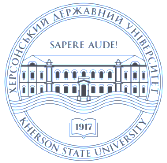 ХЕРСОНСЬКИЙ ДЕРЖАВНИЙ УНІВЕРСИТЕТ
Тема 1Зміст та характеристики технологій партнерської взаємодії
ПЛАН
Поняття, аспекти та властивості педагогічної технології.
Порівняльна характеристика понять “методики” та “технології”.
Учасники освітнього процесу ЗДО.
Проблеми дистанційної освіти дошкільників.
Основні характеристики ПАРТНЕРСТВА
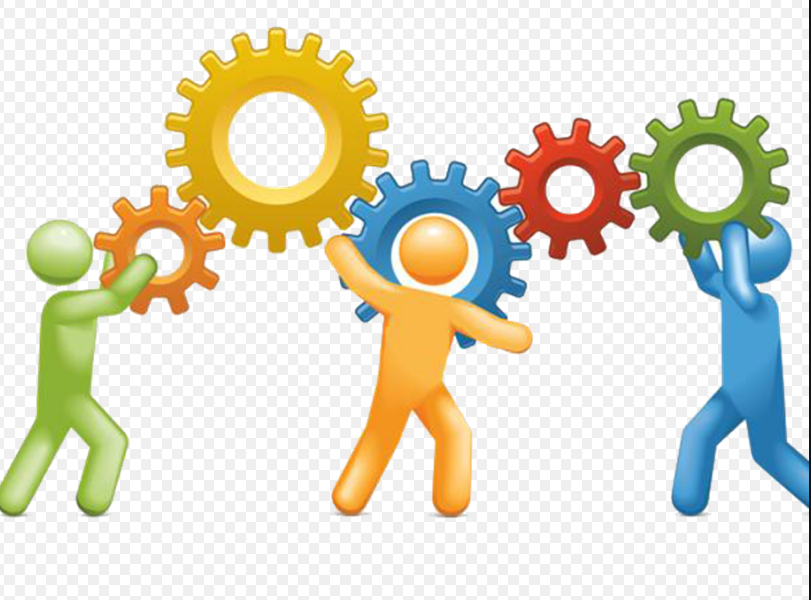 Поняття, аспекти та властивості педагогічної технології
Технологія – сукупність знань, відомостей про особливість окремих виробничих операцій у процесі виробництва чого-небудь
Слово «ТЕХНОЛОГІЯ» грецького похождення   – 
techne – мистецтво, майстерність,  
logos – наука, закон
 ( наука про майстерність)
Визначення поняття «педагогічна технологія»
Це сукупність психолого-педагогічних установок,    що визначають спеціальний набір і поєднання форм, методів, способів, прийомів навчання, виховних засобів; організаційно-методичний інструментарій педагогічного процесу      
  (Б.Ліхачов)
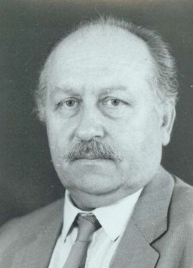 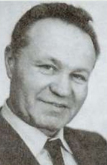 Це змістовна техніка реалізації навчального процесу
(В. Беспалько)
     
	Це системна сукупність і порядок функціонування всіх особистісних, інструментальних і методологічних засобів, що використовуються для досягнення педагогічної мети
(М. Кларин)
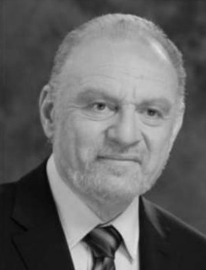 Порівняльна характеристика методики та технології
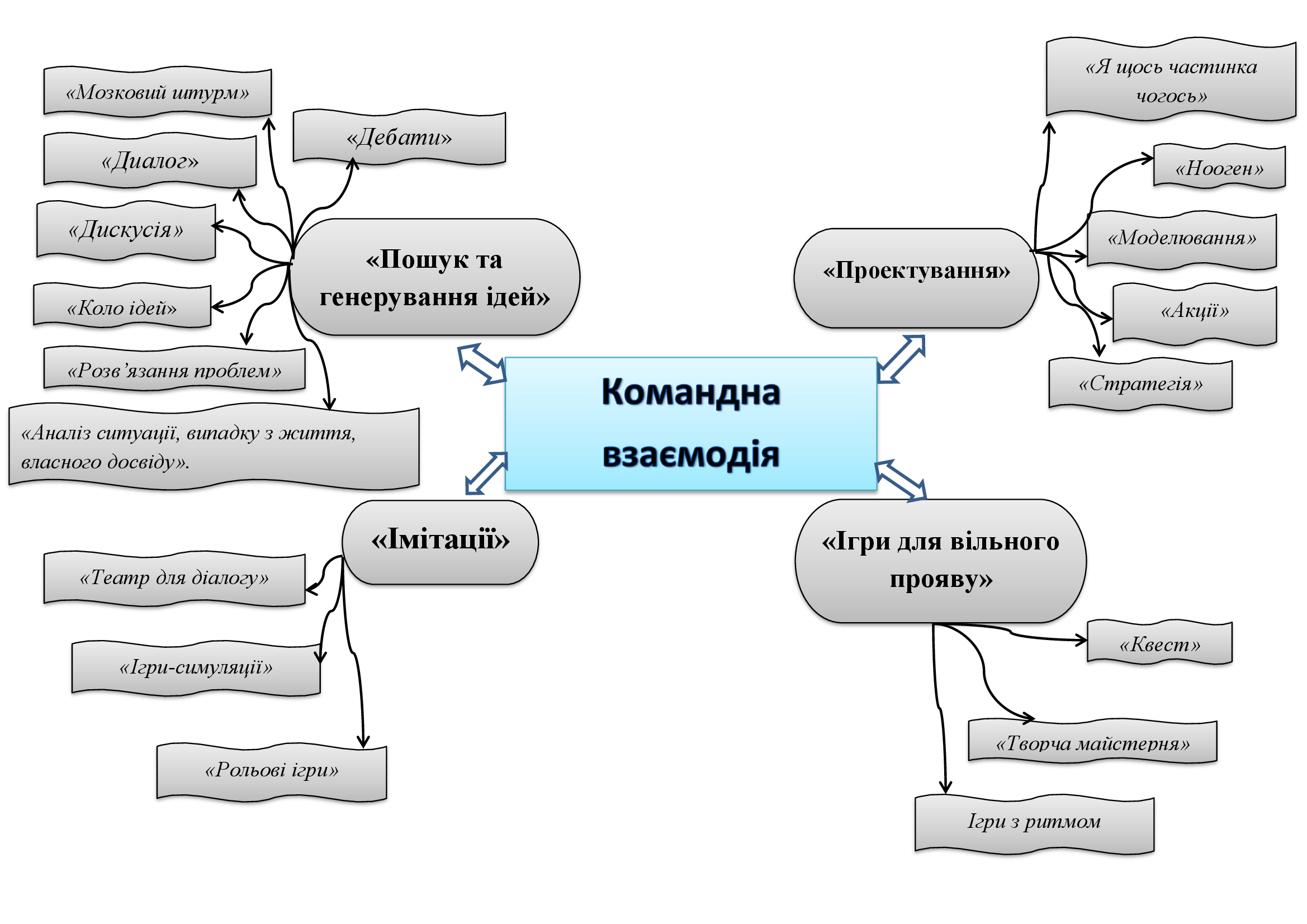 Учасники освітнього процесу ЗДО
У закладі дошкільної освіти зустрічаються різні покоління педагогів і батьків.
Покоління   X    Y    Z
взаємодія
партнерство
педагогіка
співпраця
Партнер – той, з ким спільно здійснюється дія.
 Партнер – учасник спільної діяльності; співучасник по відношенню до дій іншого.

С. Ожегов
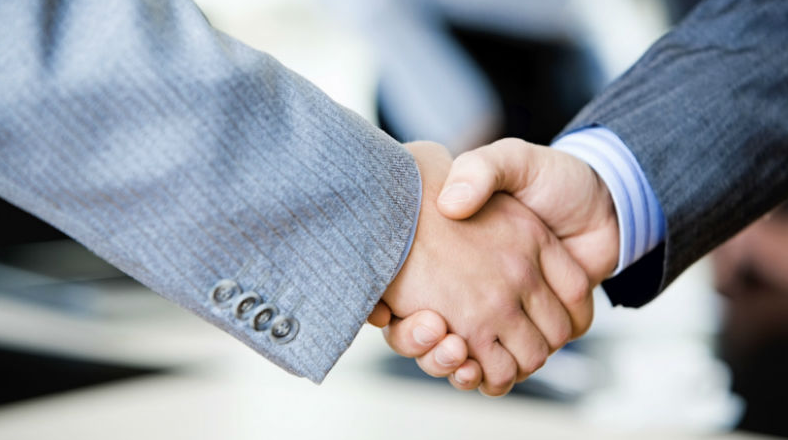 Партнерство – тип конструктивної взаємодії, спрямований на досягнення загальної мети за умови рівності в правах та обов’язках сторін.
Партнерські відносини:
діалог рівних, комфортний простір для всіх суб’єктів освітнього процесу;
автономність, самостійність дитини в діяльності, пізнавальній активності;
свобода у прийнятті рішень з приводу своєї участі/неучасті, своїх дій, що формує відповідальність за ці дії та їх результат;
відчуття психологічної безпеки; 
зміцнення впевненості дитини в собі, зниження тривожності;
звільнення педагога від покрокового контролю над дитиною, можливість спілкуватися з дитиною на рівних;
виконання своїх обов’язків усіма учасниками освітнього процесу, спільна відповідальність за результат діяльності.
Єдиний перспективний і найбільш доцільний варіант педагогічної взаємодії характеризується:

1) зацікавленістю в продуктивному контакті з дітьми; 
2) здатністю до самовизначення, вибору ефективних форм і методів педагогічного впливу; 
3) високим рівнем усвідомлення власної рольової позиції в розвитку особистості.
Послідовні кроки для досягнення взаємодії в партнерстві:
 
пошук контактів
визначення меж взаємодії
партнерство послідовного наслідування та узгодження спільних дій
результативний крок – гармонійна взаємодія
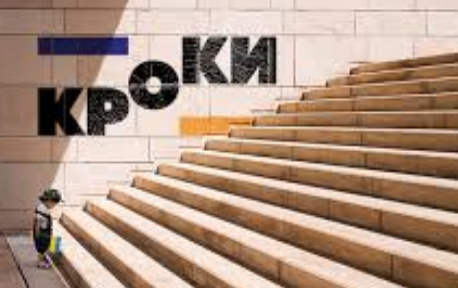 Домашнє завдання
Підготувати перелік основних нормативно-правових документів, що регламентують партнерство в освіті.
Написати есе або міні-твір «Сутність технології партнерської взаємодії».
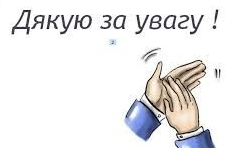